Bell Ringer #43/4/19
What major event sparked the Spanish-American War?
Who was the leader of the Filipino rebellion against American forces in the Philippines after the Spanish-American War ended? (see notes from Friday)
“That the United States hereby disclaims any disposition or intention to exercise sovereignty, jurisdiction, or control over said Island except for the pacification thereof, and asserts its determination, when that is accomplished, to leave the government and control of the Island to its people.”The purpose of the Teller Amendment, referenced above and adopted shortly before the Spanish-American War began, was to do which of the following?
Create “spheres of influence” in China to ensure European trade
Assure Cuba and the rest of the world that US did not intend to make Cuba an imperial possession after the Spanish American War
Open up trade relations with Japan and other Asian countries
The United States And East Asia
What happened in the Philippines after Spain Left?
Filipino nationalists, led by Emilio Aguinaldo, were not happy about the U.S. maintaining control of the Philippines
They led an insurrection (rebellion) against U.S. rule  fought for the principle of self-rule like American colonials in American Revolution
Rebels used guerilla warfare and the U.S. used 100,000 troops  US put down the insurgency
Death toll: 5,000 U.S. troops, 200,000 Filipinos
In 1916, Congress passed the Jones Act, which pledged that the Philippines would gain their independence
Did not fully happen until after WWII
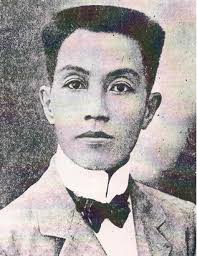 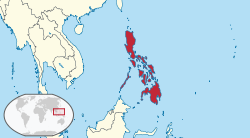 Interest in China Grows
China had fallen into disarray and became a target for other global powers
Weakened by war and foreign intervention 
Nicknamed the “sick man of Asia”
Rather than compete for Chinese trade, Britain, France, Germany, and Russia divided up China into spheres of influence  unrestricted access to Chinese ports and markets
United States was in fear of being left out as they did not have a sphere of influence
Boxer Rebellion
By 1900, group of Chinese nationalist, “Boxers”, rebelled against the foreign power and took over the diplomats’ district in Beijing
Boxer Rebellion was put down by a multinational force of European, American, and Japanese troops
Secretary of State John Hay said that the U.S. does not want colonies in China, only free trade with Chinese markets  Open Door Policy 

https://www.youtube.com/watch?v=AcwbMmUWHGw
U.S. and Japan create Tension
Japan wants to extend its influence like the U.S. but does not like the “spheres of influence” by the Europeans
Starts a war with Russia over Manchuria (Chinese Region)
1905, President Teddy Roosevelt, convinced Russia and Japan to sign a peace treaty
Created tension with Japan because of      anti-Asian sentiment on the U.S. Pacific Coast
To ease tensions, Roosevelt negotiated a “Gentlemen’s Agreement” with Japan
San Francisco schools would end Asian segregation if Japan would limit emigration
Immigration v. Emigration 
Emigrate means to leave one's country to live in another (leaving). Immigrate is to come into another country to live permanently (coming).
Roosevelt helped strengthen U.S. military power by creating a new force of navy ships known as the “Great White Fleet”  promoted military preparedness to protect U.S. interests in Asia
What was the significance/impact of the Philippine-American War?
U.S. Imperialists saw the Philippines as a gateway to the rest of Asia 
President McKinley confirmed as an Imperialist president 
Under him, the United States had gained an empire